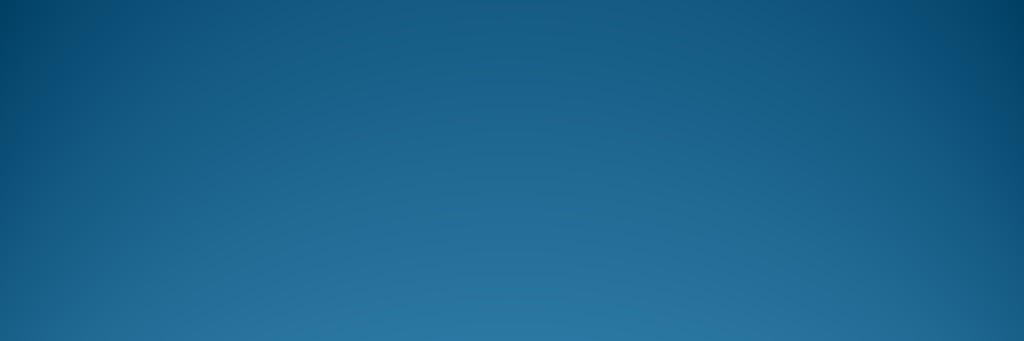 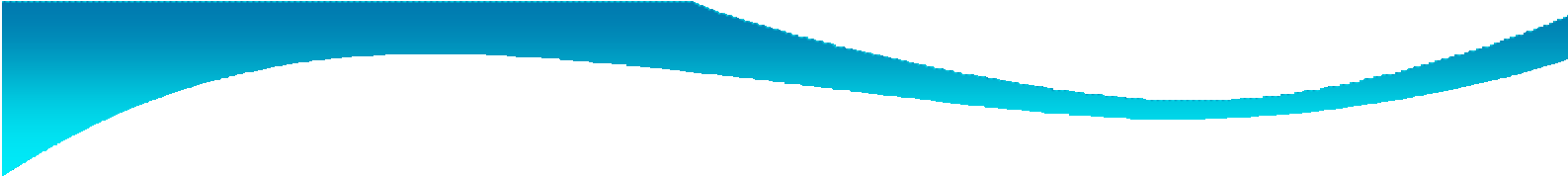 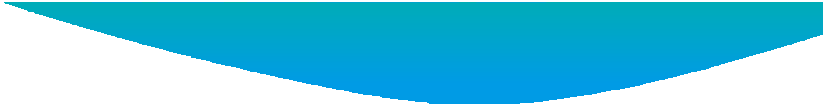 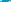 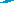 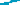 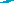 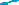 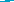 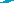 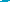 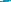 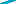 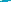 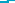 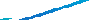 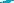 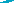 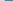 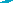 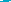 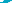 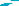 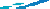 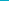 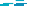 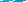 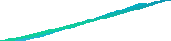 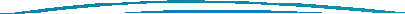 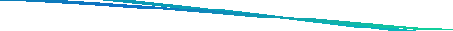 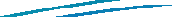 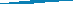 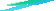 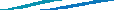 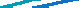 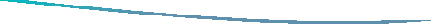 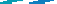 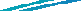 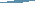 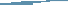 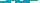 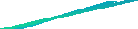 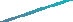 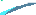 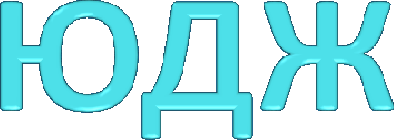 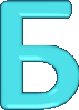 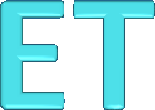 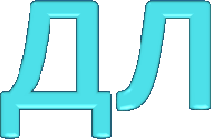 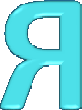 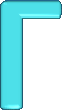 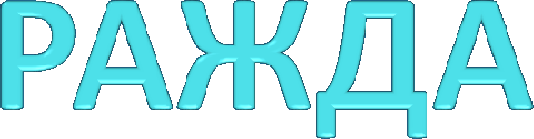 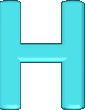 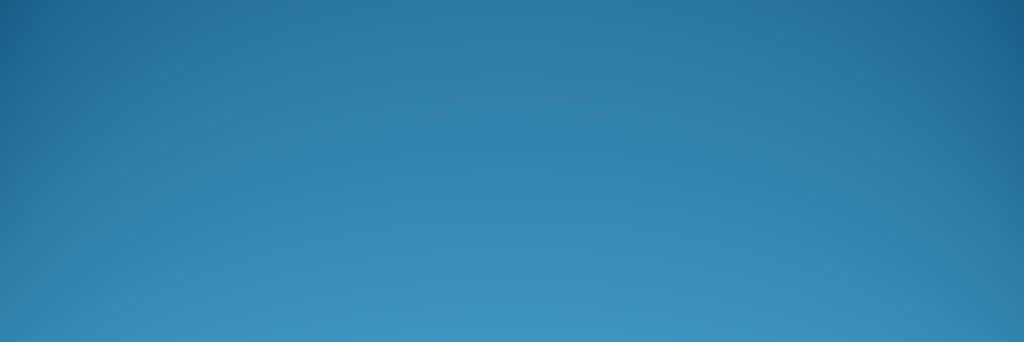 Подготовлен на основании Решения Собрания депутатов Кормовского сельского поселения от 28.12.2023 № 88 «О  бюджете Кормовского сельского поселения Ремонтненского района на 2024 год и на  плановый период 2025 и 2026 годов»
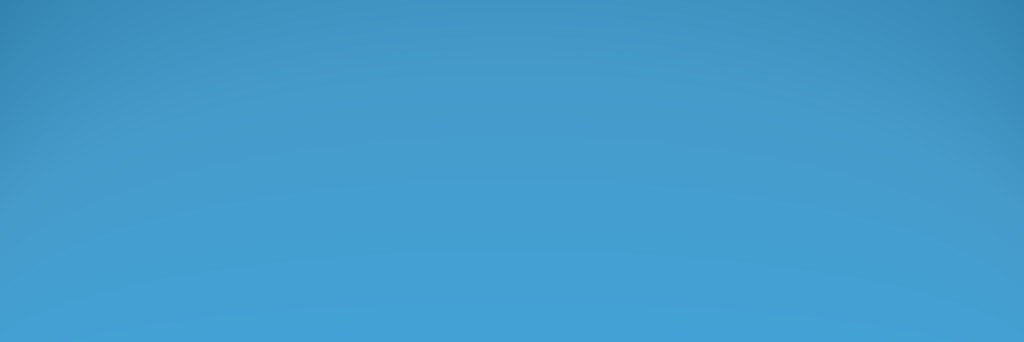 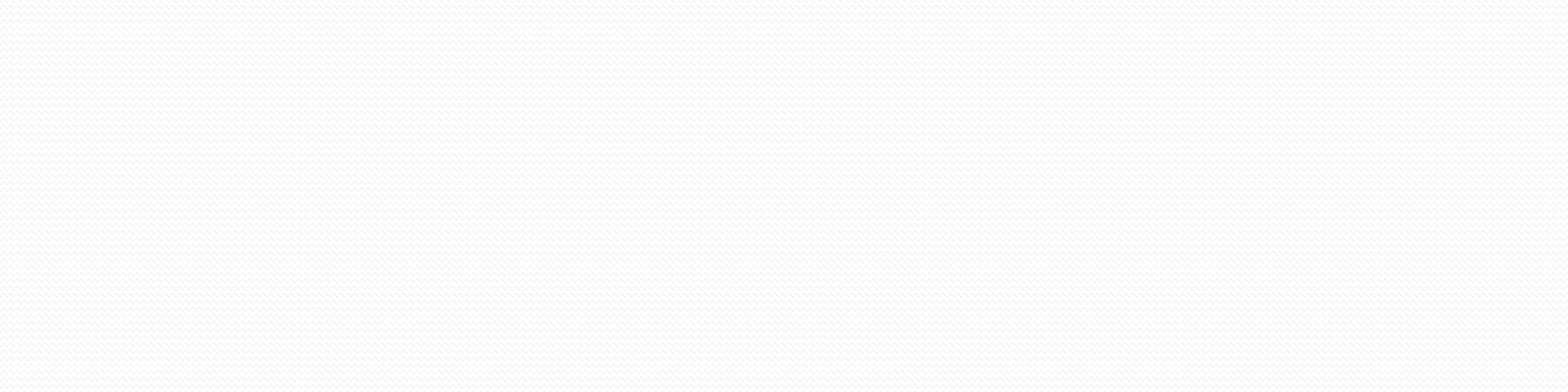 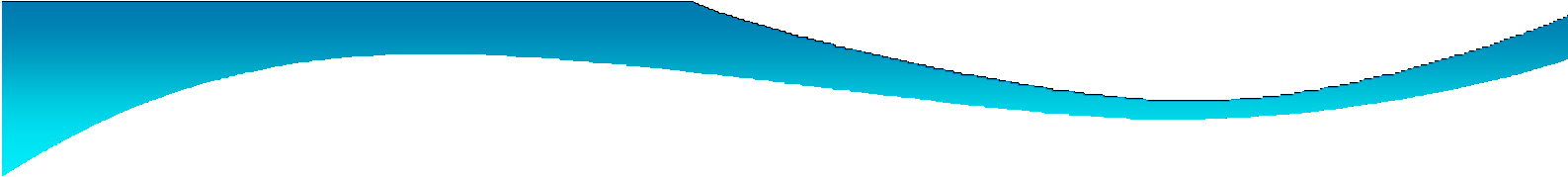 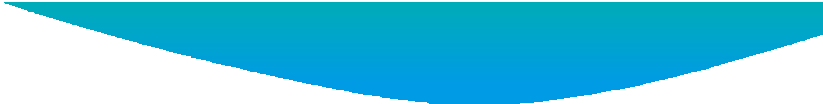 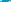 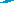 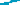 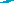 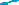 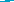 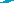 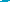 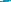 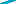 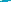 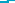 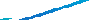 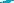 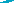 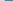 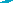 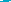 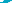 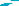 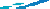 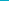 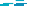 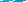 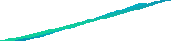 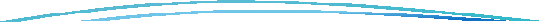 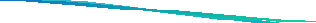 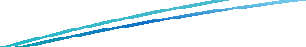 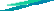 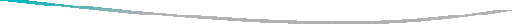 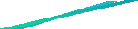 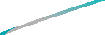 УВАЖАЕМЫЕ ЖИТЕЛИ КОРМОВСКОГО СЕЛЬСКОГО ПОСЕЛЕНИЯ!
Перед вами информационный материал -
«Бюджет для граждан»,
где в доступной и понятной форме отражены основные параметры  бюджета Кормовского сельского поселения Ремонтненского района  на 2024 год и на плановый период 2025 и 2026 годов


Создавая «Бюджет для граждан», мы стремились обеспечить реализацию  принципов прозрачности и открытости бюджетных данных.
Совместное обсуждение проекта «Бюджет для граждан» дает возможность  поговорить о приоритетах бюджетной политики муниципального образования, показывает основные механизмы ее формирования,
повышает уровень участия граждан в бюджетном процессе  муниципального образования.
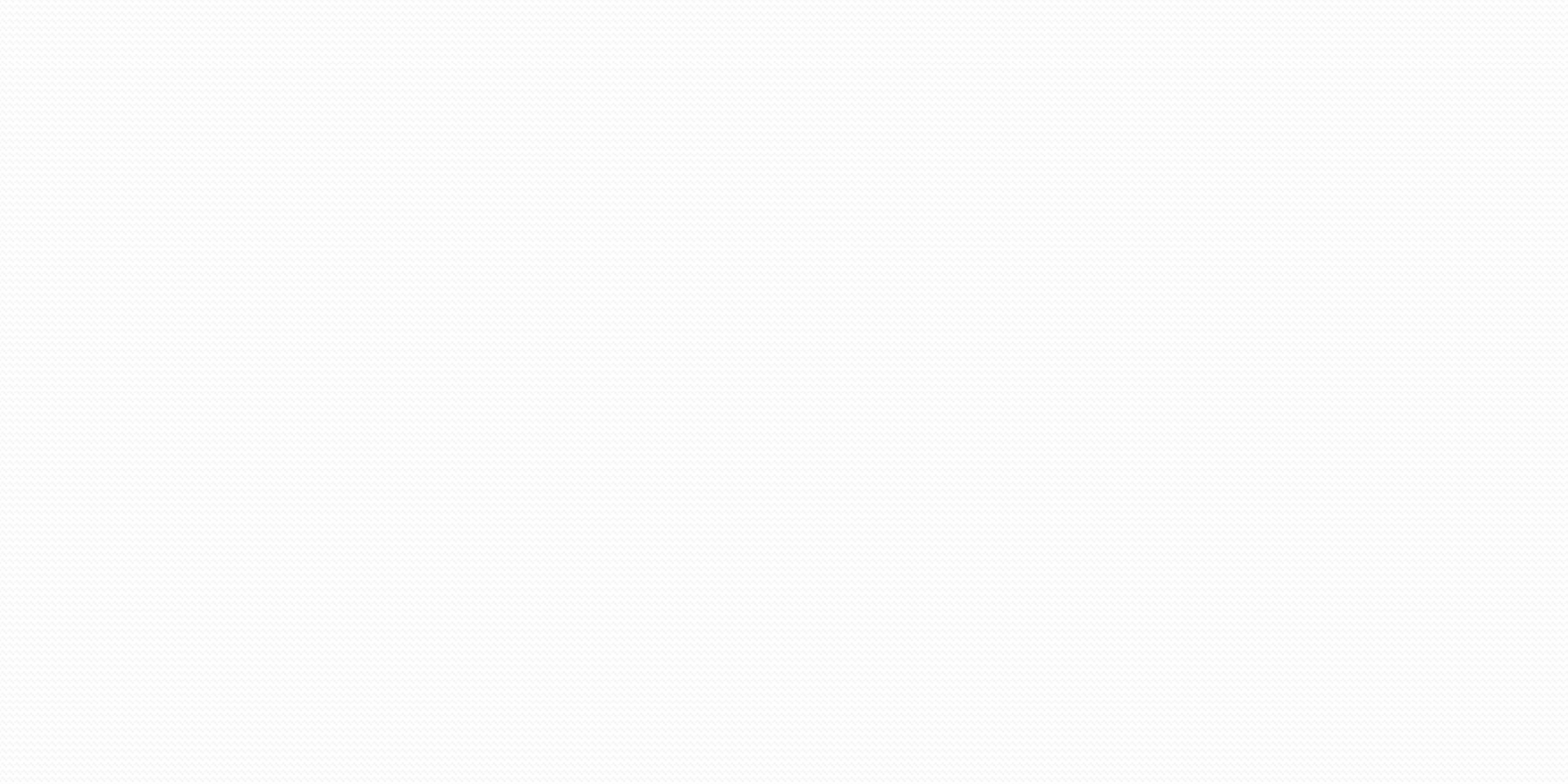 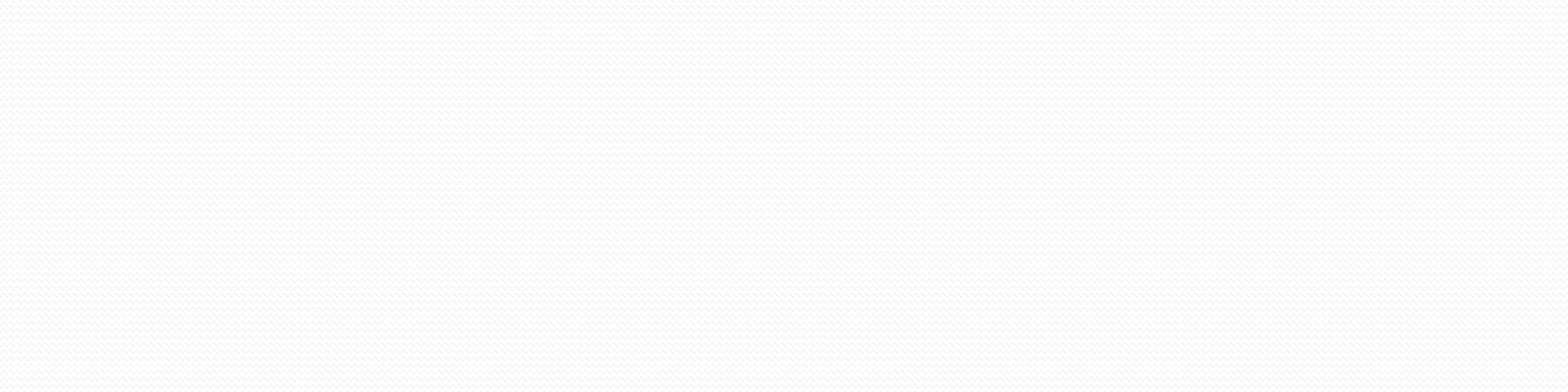 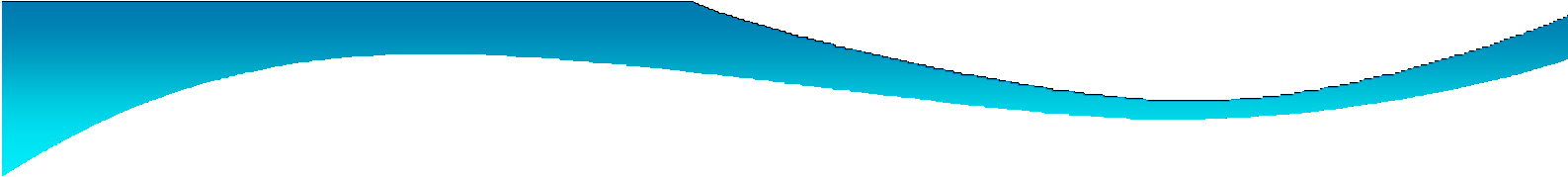 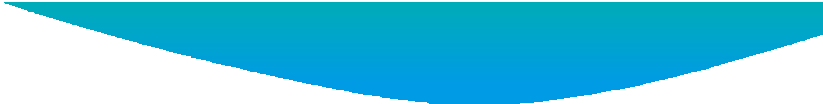 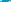 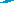 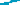 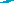 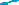 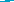 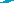 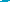 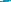 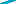 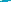 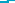 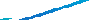 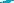 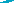 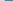 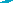 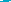 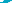 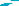 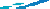 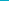 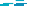 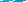 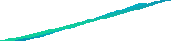 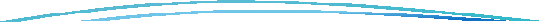 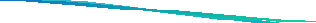 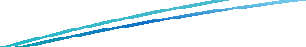 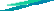 ЧТО ТАКОЕ БЮДЖЕТ ДЛЯ ГРАЖДАН
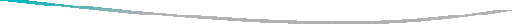 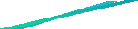 ЧТО ТАКОЕ БЮДЖЕТ ДЛЯ ГРАЖДАН
Бюджет для граждан – документ, содержащий основные положения бюджета в доступной для широкого круга заинтересованных пользователей формой, разрабатываемый в целях ознакомления граждан с основными  целями, задачами и приоритетными направлениями бюджетной политики, планируемыми и достигнутыми результатами использования бюджетных средств.
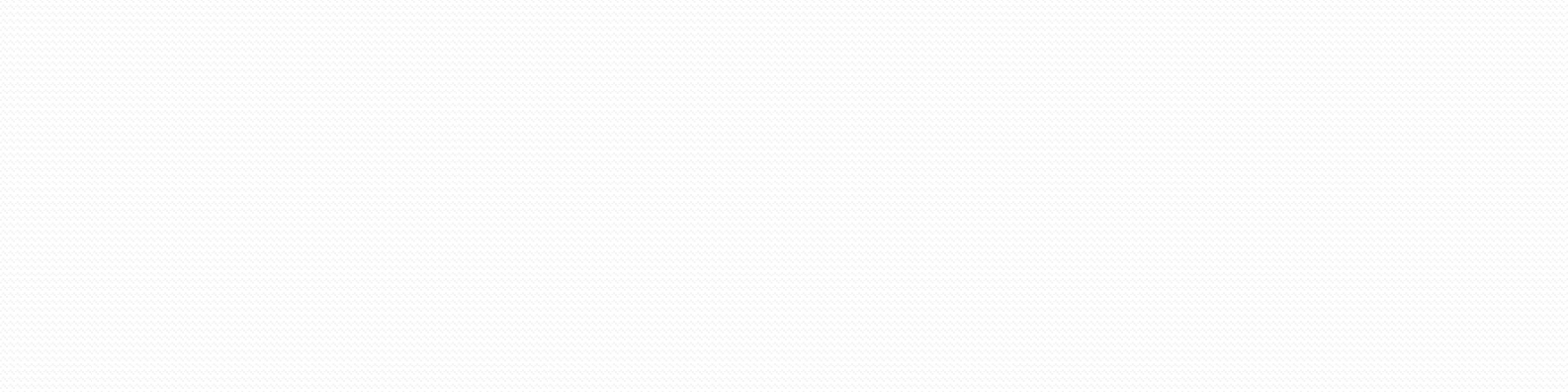 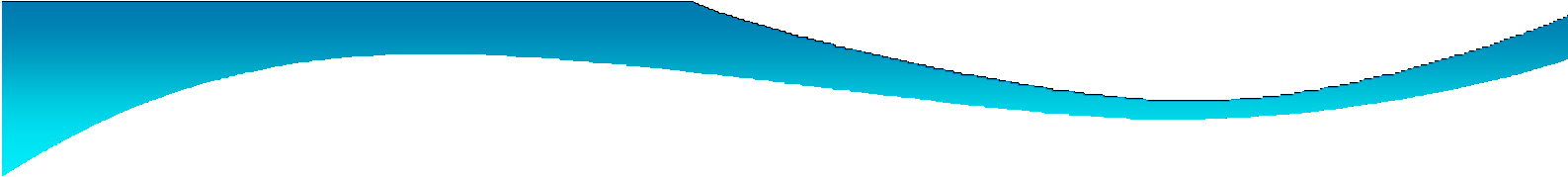 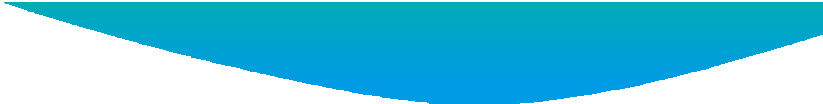 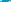 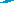 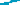 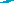 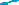 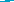 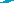 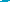 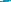 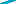 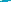 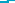 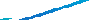 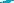 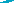 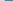 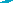 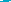 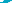 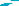 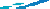 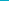 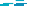 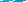 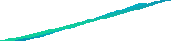 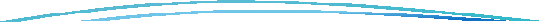 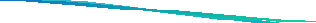 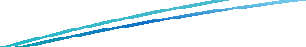 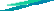 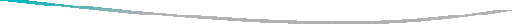 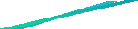 ЧТО ТАКОЕ БЮДЖЕТ?
Бюджет — схема доходов и расходов определённого объекта  (семьи, бизнеса, организации, государства и т. д.),  устанавливаемая на определённый период времени.
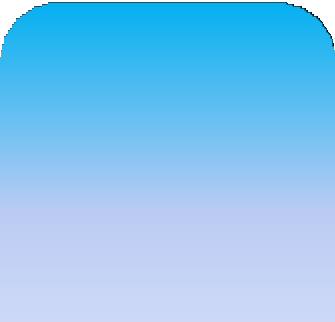 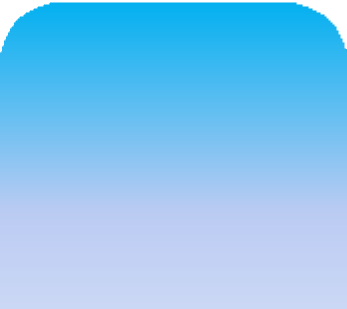 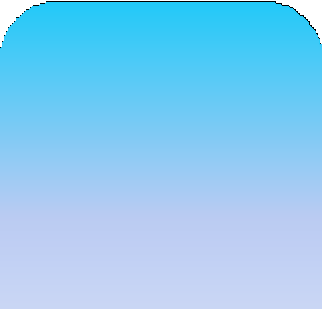 РАСХОДЫ
бюджета направляемые  из бюджета денежные  средства
(финансовое обеспечение
муниципальных  учреждений,
дорожное хозяйство, ЖКХ  и транспорт,  капитальное  строительство и др.)
ДОХОДЫ
бюджета поступающие в  бюджет денежные  средства (налоги  юридических
и физических лиц,  штрафы,  административные  платежи и сборы,  финансовая помощь)
БЮДЖЕТ
- форма образования и  расходования денежных  средств, предназначенных  для финансового
обеспечения задач  и функций
органов местного  самоуправления
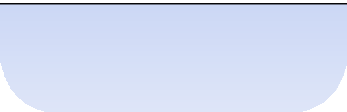 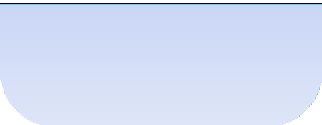 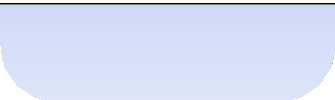 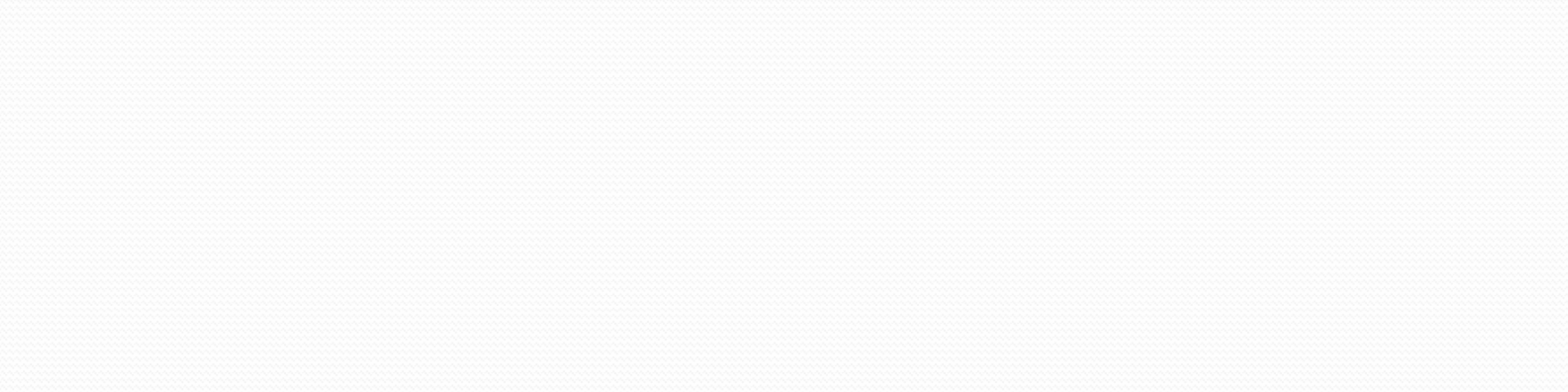 Если расходная часть бюджета  превышает  доходную,  то  бюджет формируется с  дефицитом
Превышение доходов над расходами образует положительный остаток бюджета  (профицит)
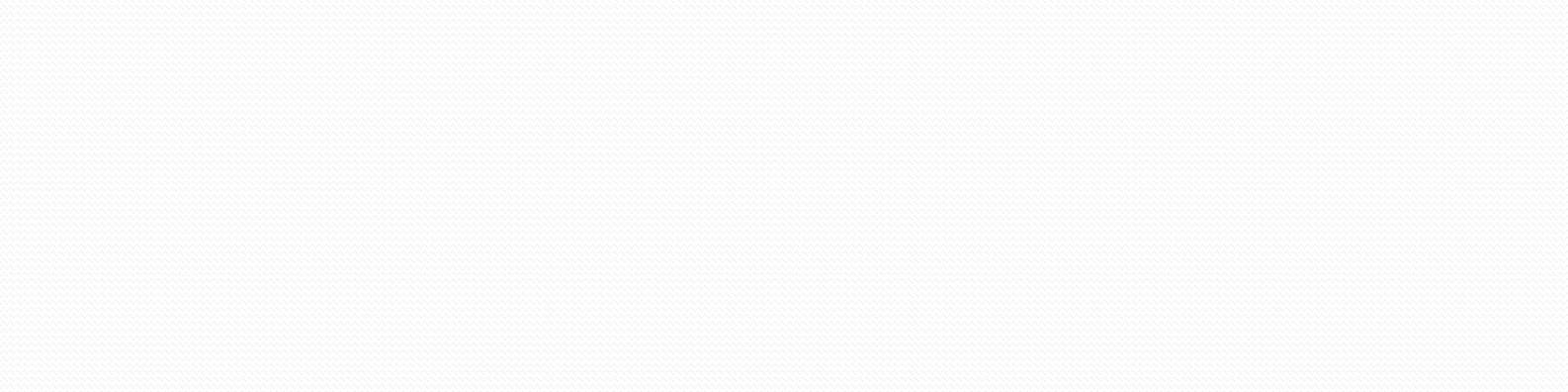 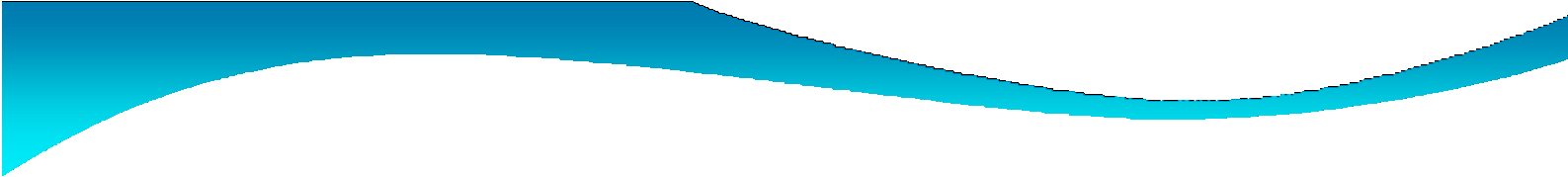 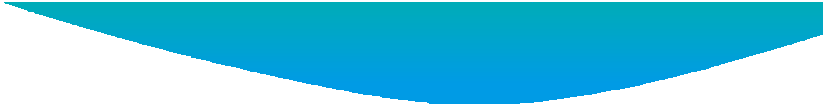 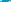 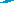 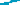 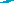 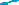 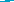 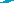 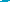 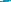 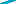 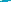 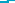 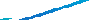 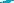 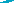 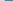 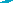 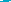 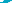 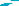 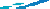 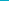 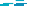 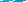 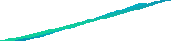 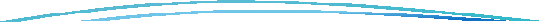 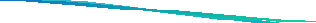 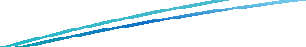 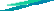 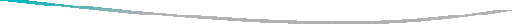 ЭТАПЫ БЮДЖЕТНОГО ПРОЦЕССА
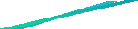 Бюджетный процесс - деятельность органов государственной власти, органов местного  самоуправления и иных участников бюджетного процесса по составлению и рассмотрению проектов бюджетов, утверждению и исполнению бюджетов, контролю за их исполнением, осуществлению бюджетного учета, составлению, внешней проверке, рассмотрению и утверждению бюджетной отчетности
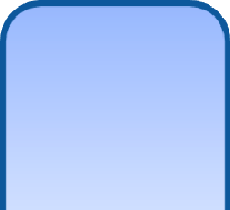 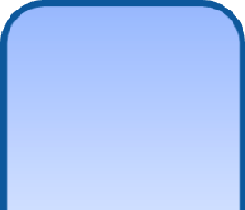 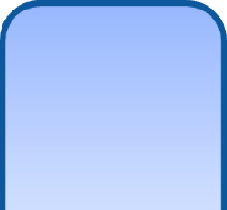 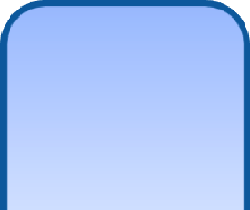 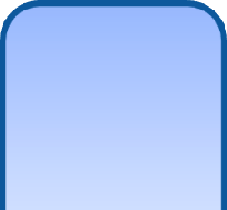 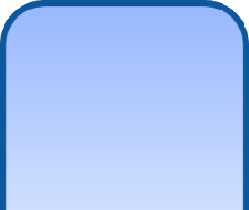 Составле  ние  отчета об  исполнен  ии  бюджета
Утвержден  ие отчета  об  исполнени  и бюджета
Составле  ние  проекта  бюджета
Рассмотре  ние  проекта  бюджета
Утвержде  ние  проекта  бюджета
Исполнен  ие  бюджета
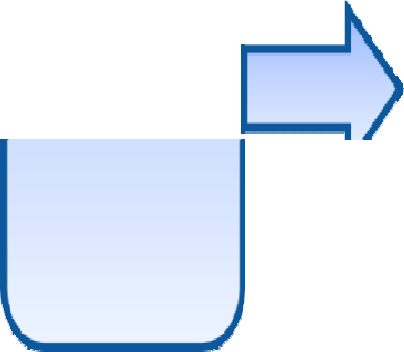 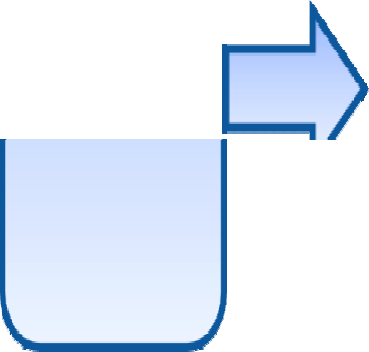 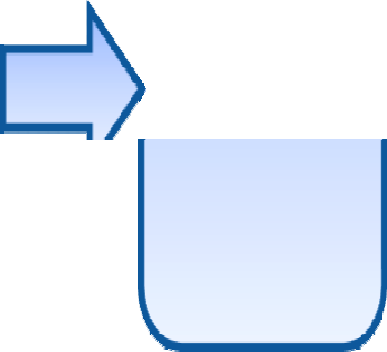 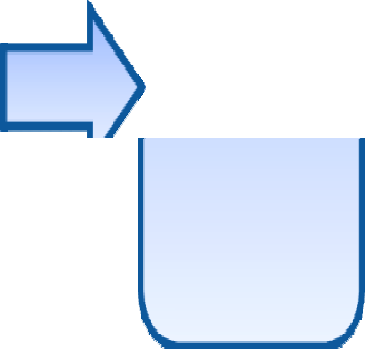 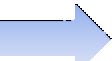 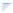 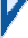 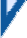 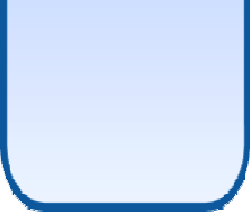 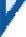 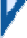 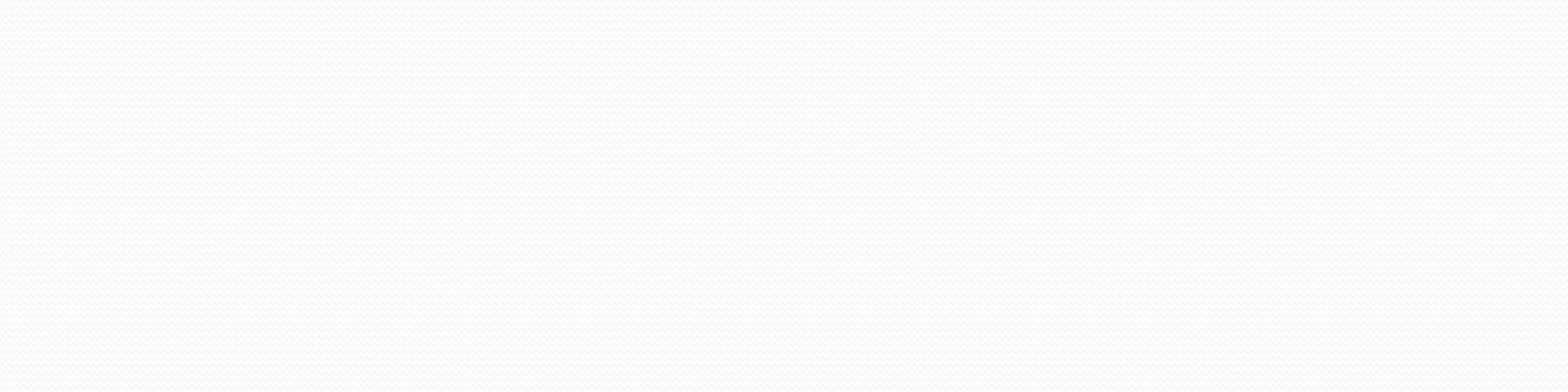 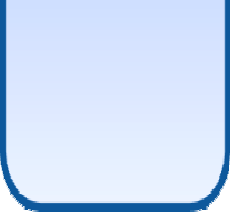 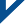 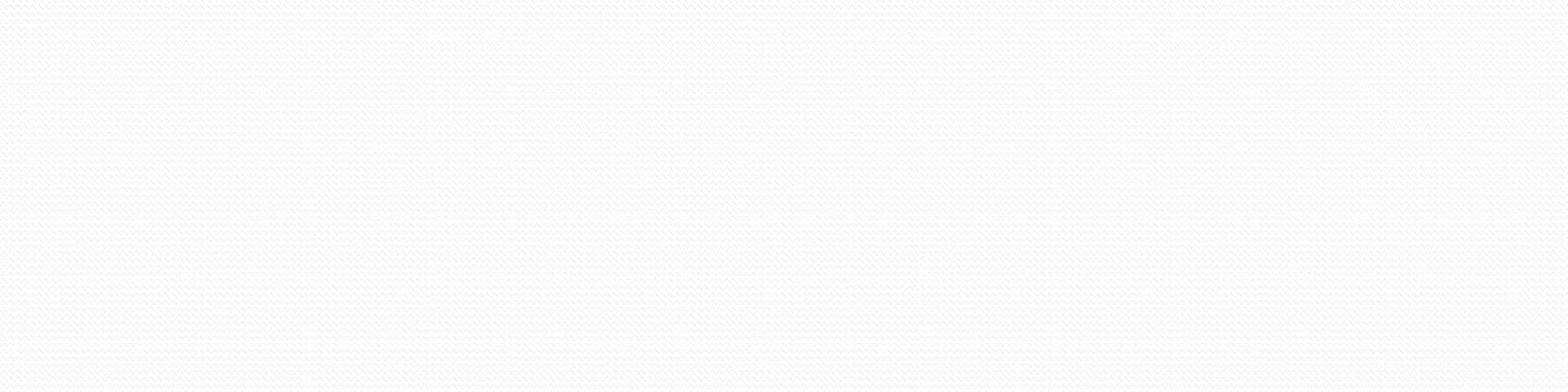 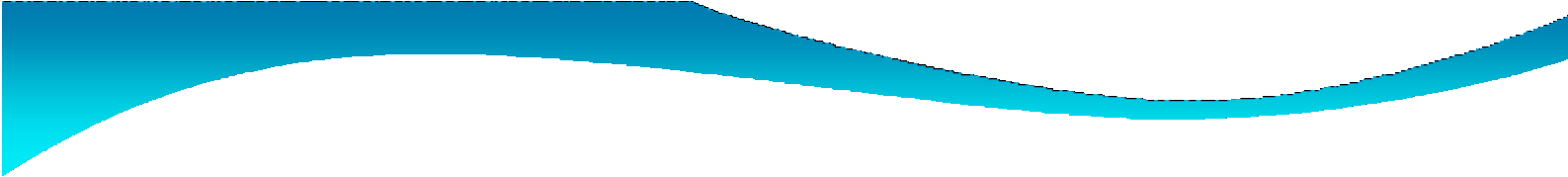 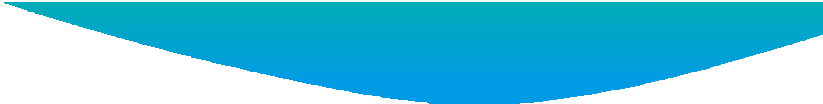 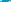 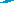 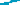 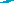 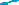 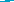 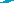 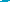 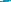 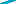 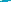 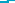 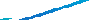 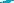 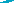 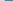 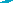 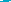 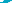 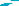 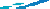 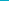 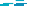 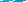 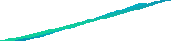 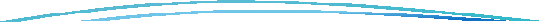 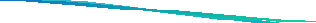 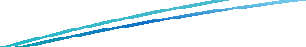 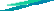 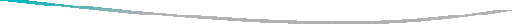 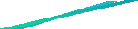 ОСНОВА ДЛЯ ФОРМИРОВАНИЯ ПРОЕКТА БЮДЖЕТАНА 2024 - 2026 ГОДЫ
1. Бюджетный кодекс Российской Федерации;
2. Налоговый кодекс Российской Федерации;
3. Федеральный закон от 06.10.2003 №131-ФЗ «Об общих  принципах организации местного самоуправления в  Российской Федерации»;
4. Устав муниципального образования «Кормовское сельское поселение»;
5. Решение Собрания депутатов Кормовского сельского поселения от 31.10.2011 № 92-А «Положение о бюджетном процессе в Кормовском сельском поселении».
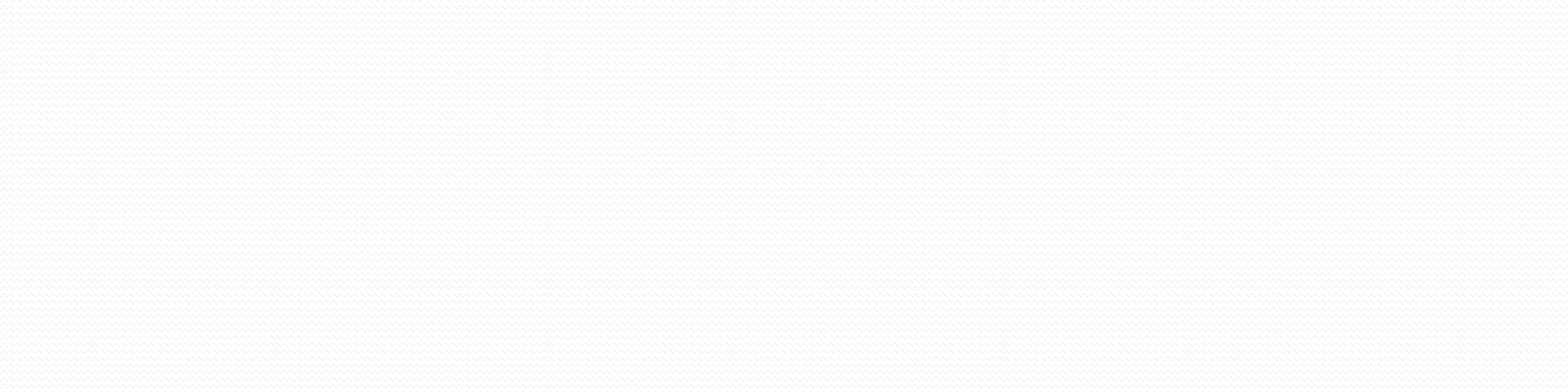 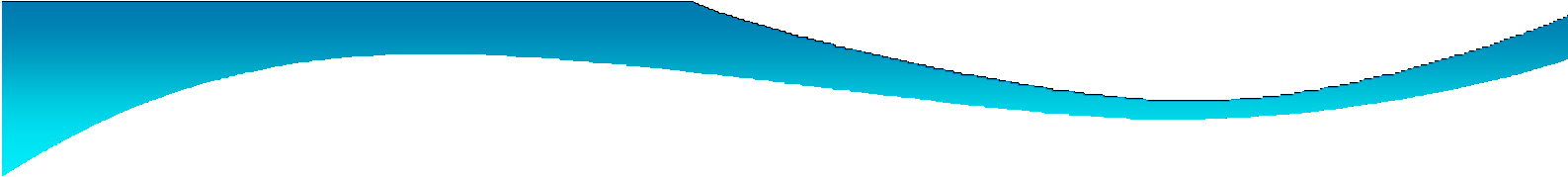 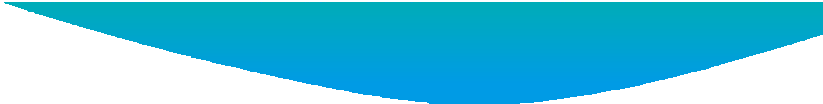 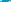 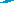 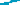 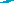 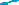 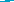 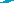 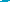 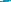 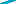 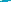 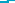 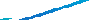 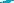 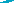 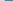 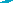 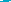 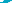 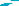 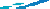 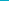 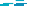 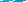 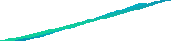 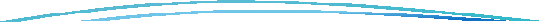 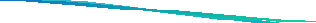 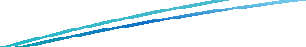 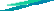 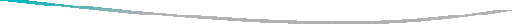 Основные характеристики бюджета Кормовского сельского поселения Ремонтненского района на 2024-2026 годы
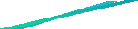 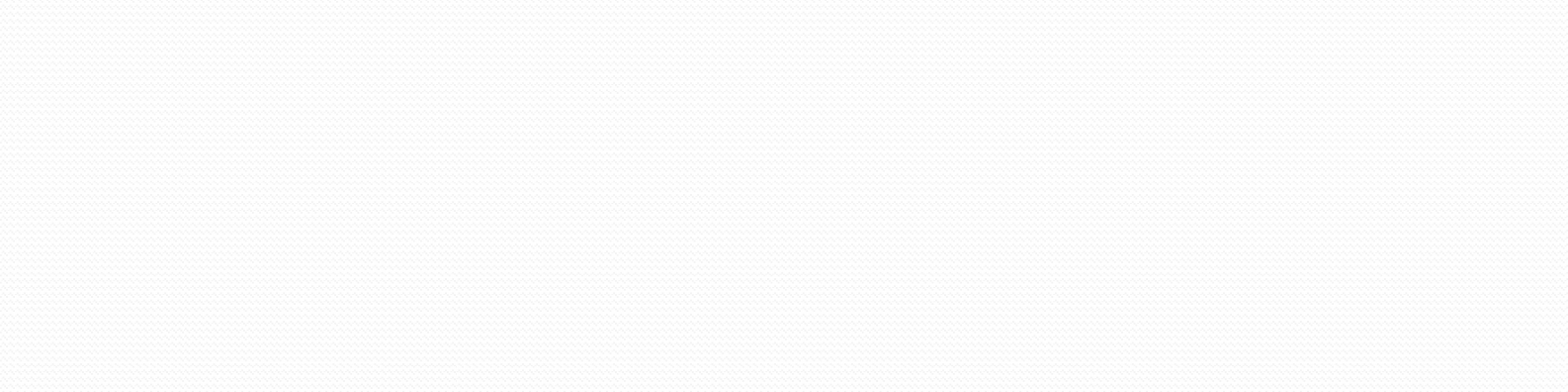 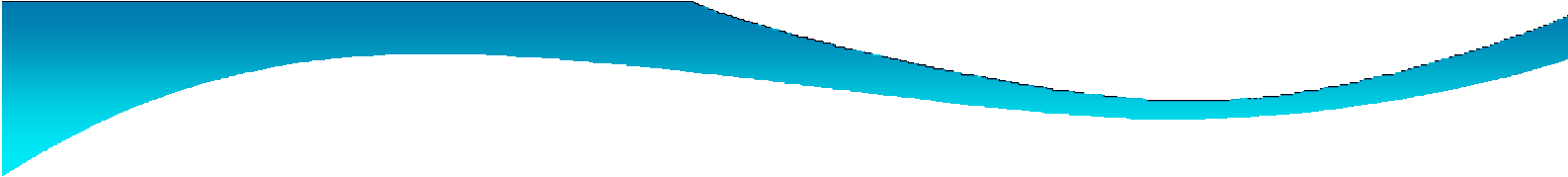 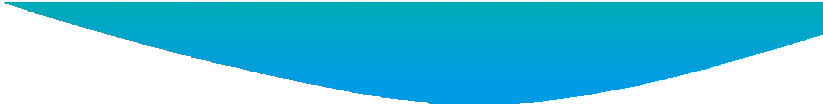 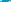 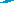 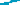 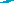 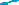 Структура доходов бюджета Кормовского сельского поселения Ремонтненского района на 2024 - 2026 годы
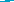 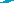 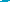 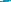 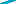 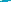 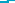 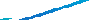 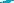 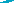 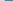 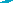 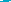 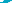 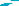 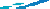 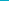 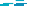 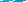 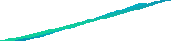 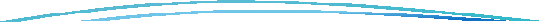 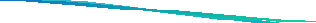 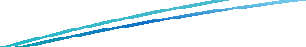 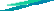 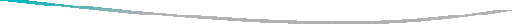 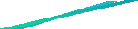 0,0
0,0
0,0
0,0
0,0
0,0
0,0
0,0
0,0
0,0
0,0
0,0
0,0
0,0
0,0
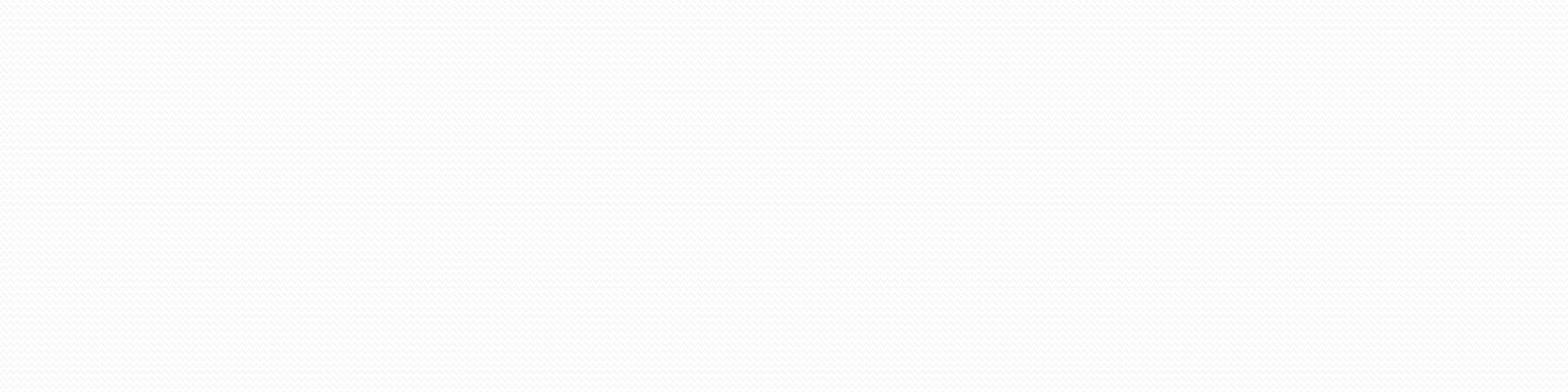 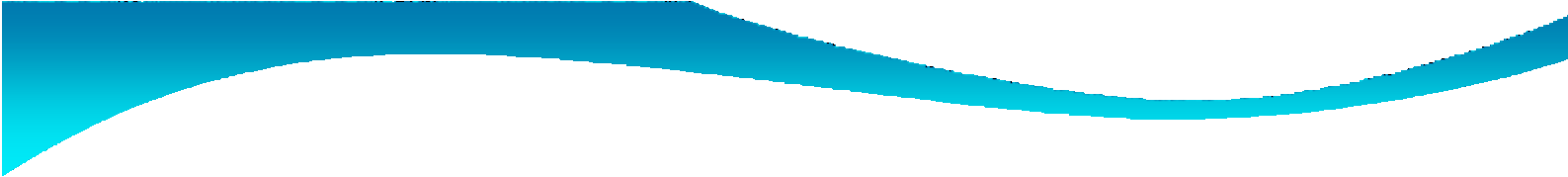 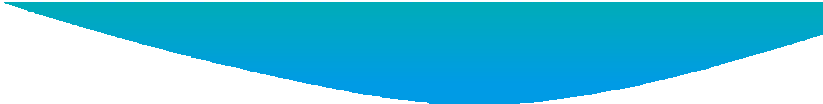 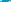 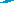 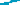 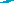 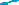 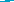 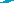 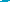 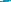 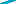 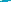 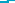 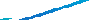 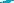 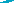 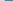 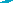 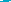 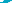 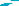 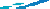 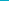 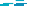 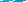 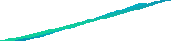 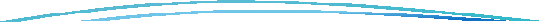 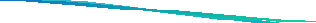 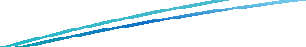 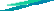 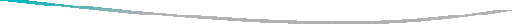 Структура расходов бюджета Кормовского сельского поселения Ремонтненского района на 2024 - 2026 годы
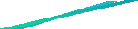 	ОБЩЕГОСУДАРСТВЕННЫЕ ВОПРОСЫ
	39 554,5
	46 310,4
	50 492,95
	НАЦИОНАЛЬНАЯ ОБОРОНА
	889,5
	889,5
	889,50
	НАЦИОНАЛЬНАЯ ЭКОНОМИКА
	3 273,3
	2 811,8
	2 718,43
	ЖИЛИЩНО-КОММУНАЛЬНОЕ ХОЗЯЙСТВО
	1,2
	1,2
	1,20
	ОБРАЗОВАНИЕ
	216 201,4
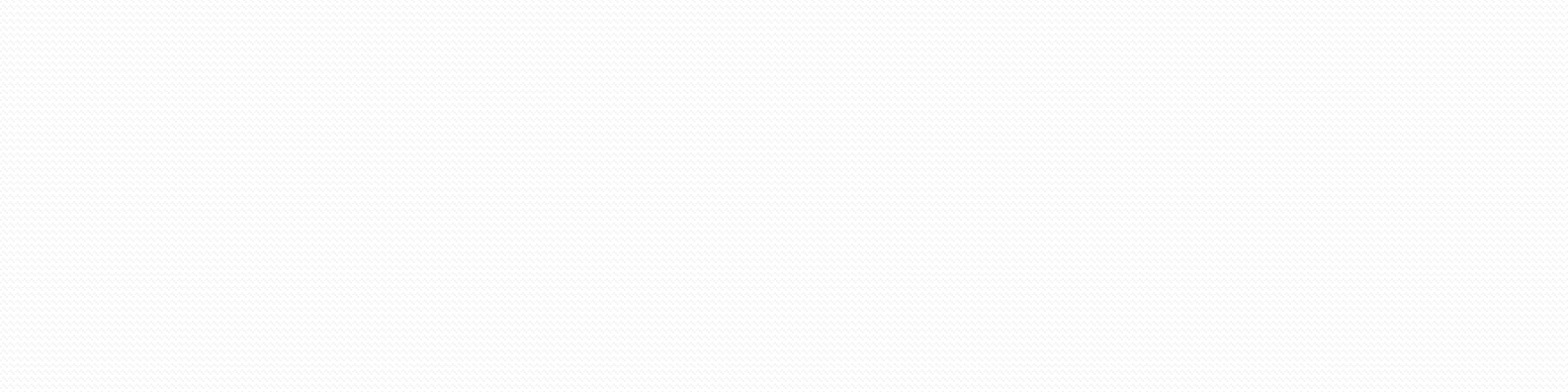 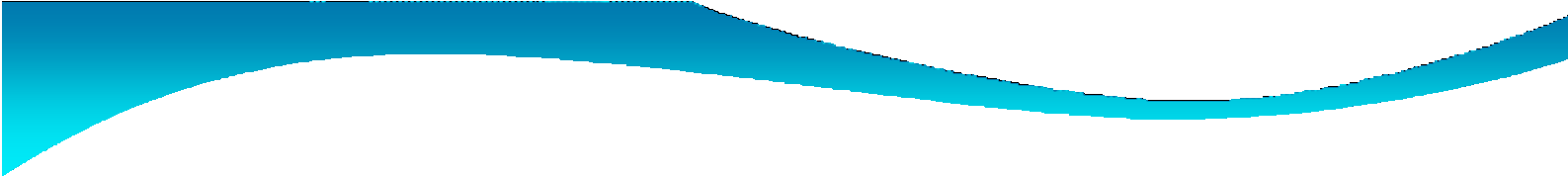 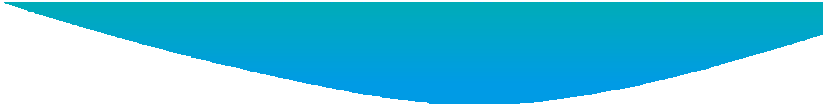 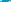 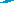 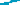 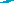 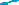 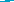 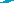 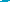 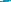 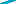 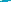 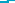 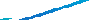 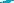 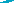 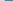 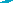 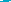 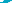 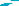 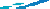 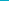 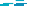 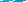 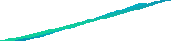 Муниципальные программыКормовского сельского поселения на 2024 – 2026 годы
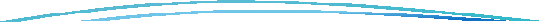 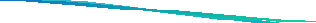 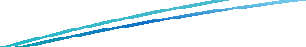 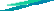 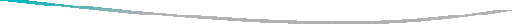 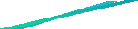 2024 год
Нменование показателей
2023 год
2025 год
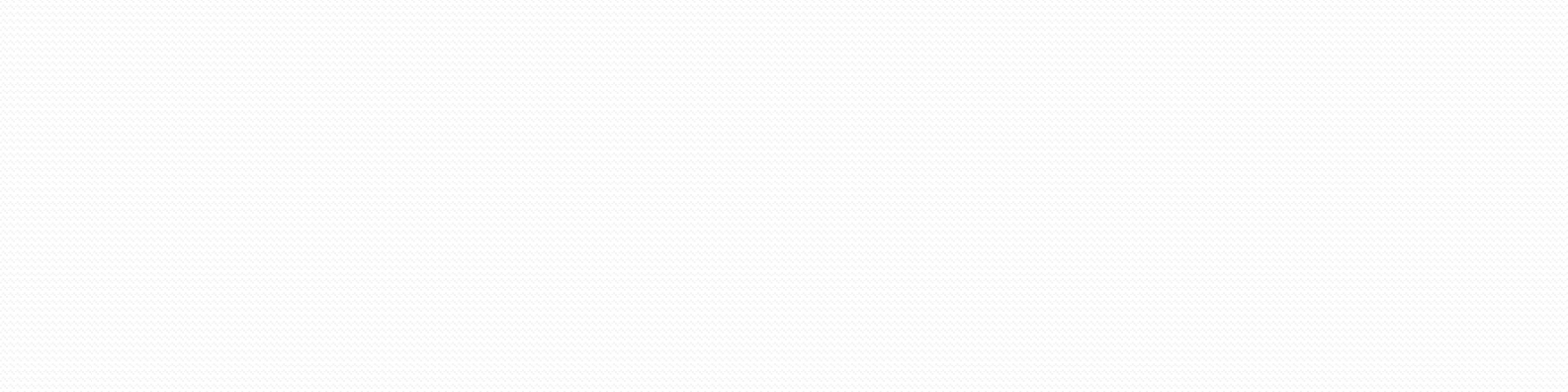 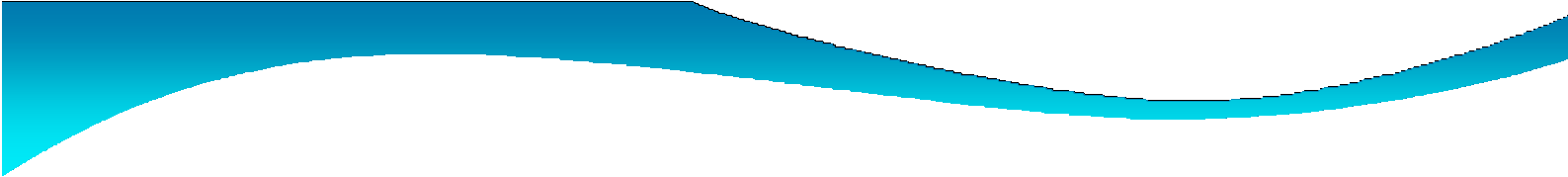 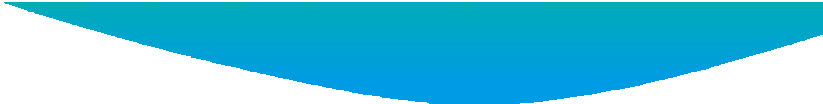 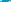 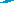 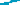 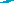 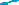 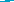 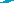 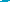 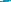 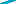 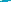 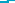 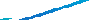 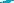 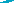 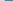 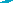 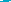 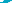 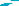 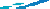 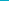 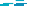 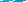 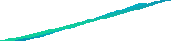 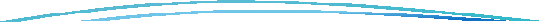 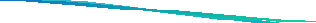 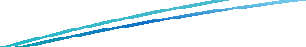 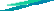 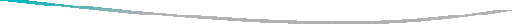 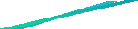 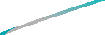 «Бюджет для граждан»  подготовлен сектором экономики и финансов
Администрации Кормовского сельского поселения

Ростовская область, Ремонтненский район, с.Кормовое, ул.Комсомольская, д.1
тел. 8 86379 33-4-65
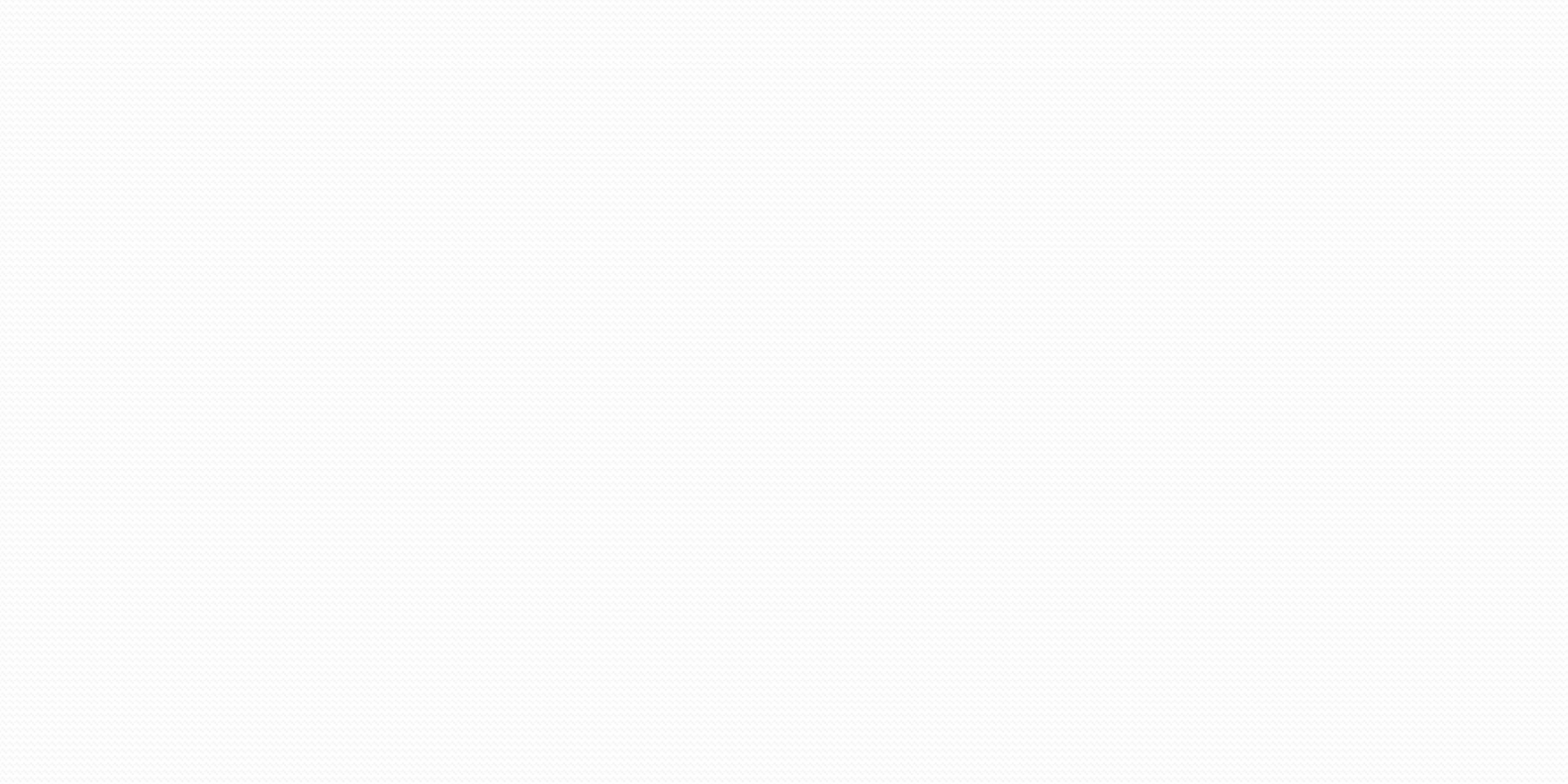 СПАСИБО  ЗА  ВНИМАНИЕ!